The 3Ps at KS4:Presentation, practice and production.
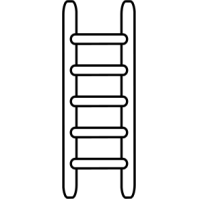 Usar para comunicarseProducir de memoriaProducir con ayudaPronunciarComprenderReconocer
multi-modal
varied
meaning-focused
la escalera del saber
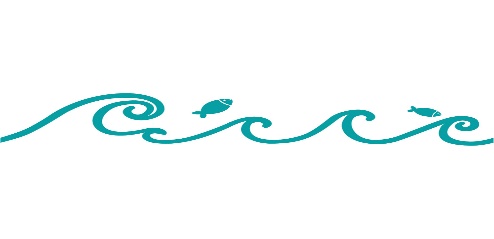 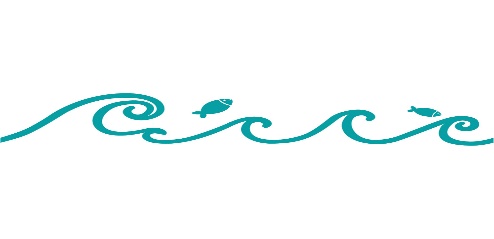 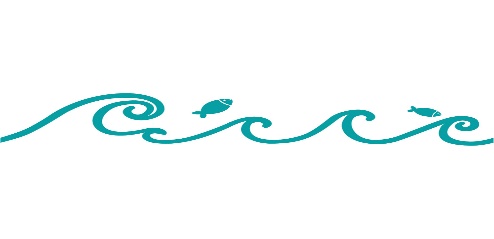 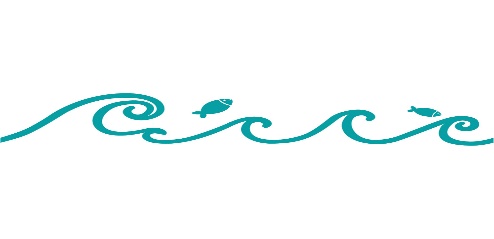 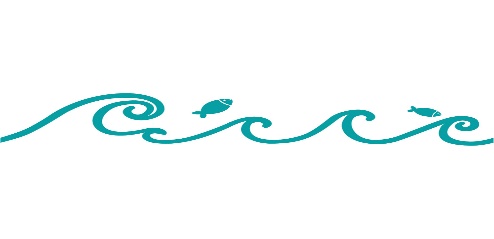 [Speaker Notes: Rachel Hawkes
The 3Ps at KS4: Presentation, practice, and production.  Ideas to make each of these multi-modal, varied and meaning-focused. 

Salter’s (1989) observation that language ‘practice’ should lead to language ‘use’ but doesn’t, sums up neatly the typical picture in most secondary language classrooms. 
We have to be very careful therefore that the practice stage is optimum – it needs to progress from supported to unsupported, and to lead towards automatization without severing the link with meaning. It must not allow repetition / rote learning which loses track of the meaning of the language.]
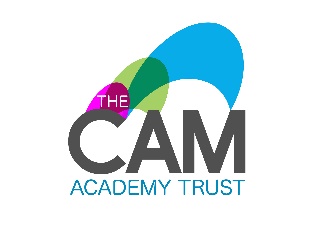 Presentation
Phonics
Elicitation of prior knowledge
Gestures
Songs and rhythm
Audio / video clips ( Give one, get one)
Wordles
Text  Sentence  Word
Flipped learning
multi-modal
meaning-focused
varied
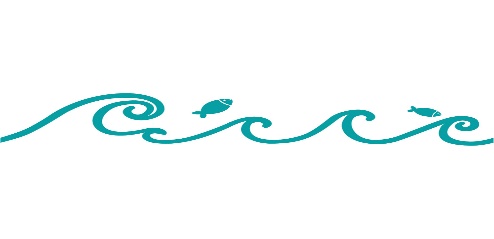 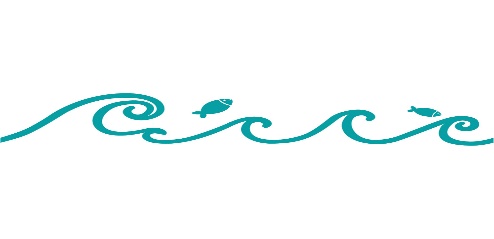 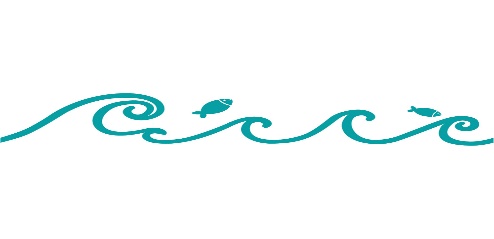 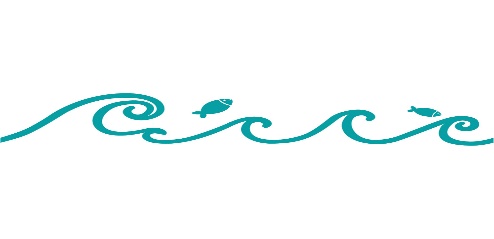 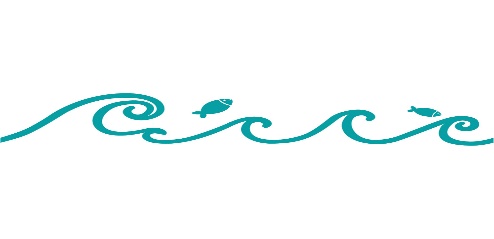 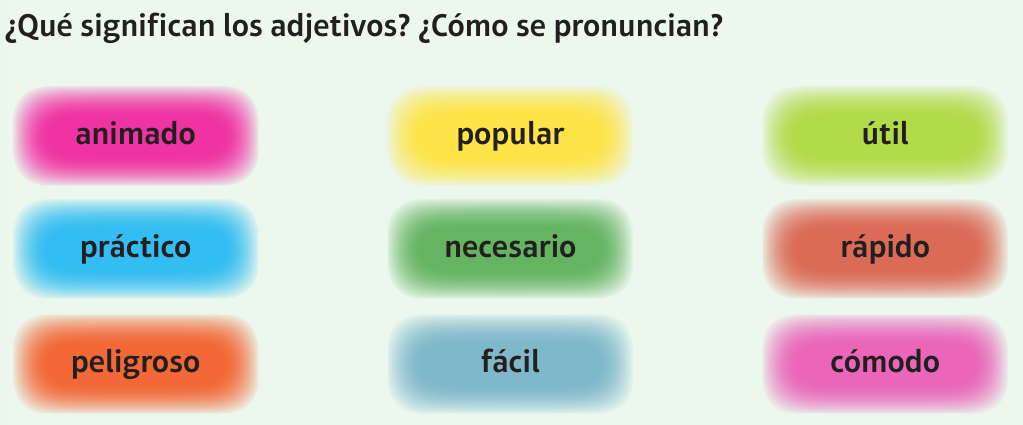 Inicio
60 segundos
60
45
30
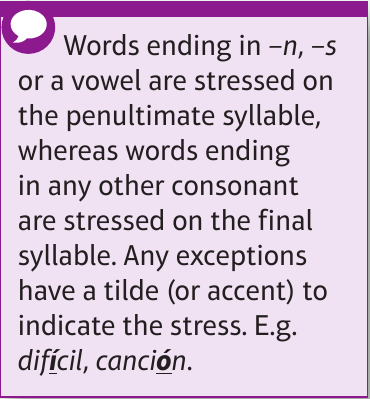 15
0
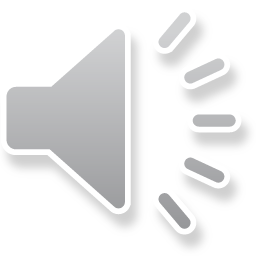 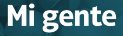 [Speaker Notes: Phonics and reinforcing key pronunciation rules.Getting students using the language and working in pairs straightaway, rather than presenting, particularly with words that are cognates or semi-familiar from previous topics.Make sure students know what all these mean as well as how to pronounce them.]
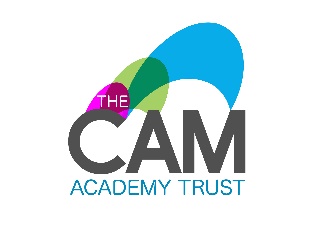 Presentation
Phonics
Elicitation of prior knowledge
New language in (familiar) context
Gestures
Songs and rhythm
Audio / video clips ( Give one, get one)
Wordles
Text  Sentence  Word
Flipped learning
multi-modal
meaning-focused
varied
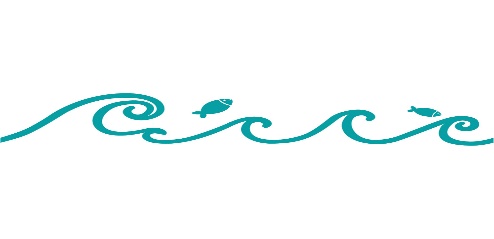 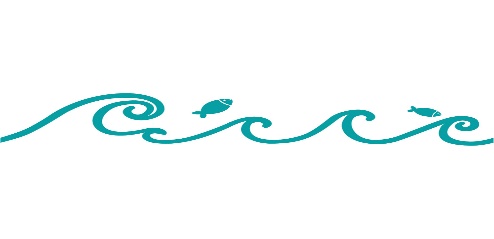 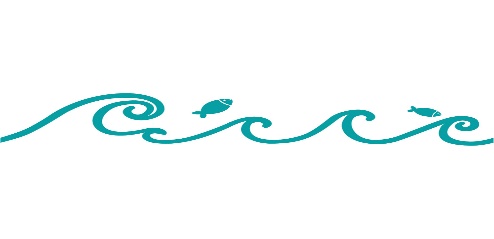 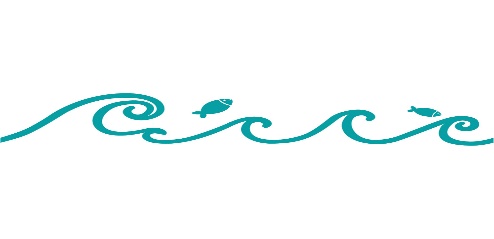 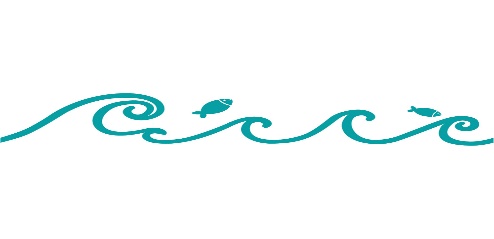 Hoy vamos a…
explicar problemas en un hotel
quejarnos
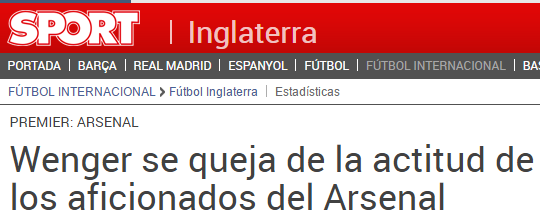 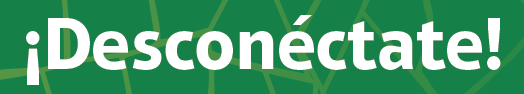 ESTAR
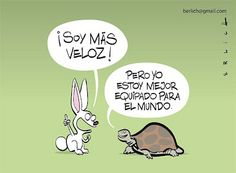 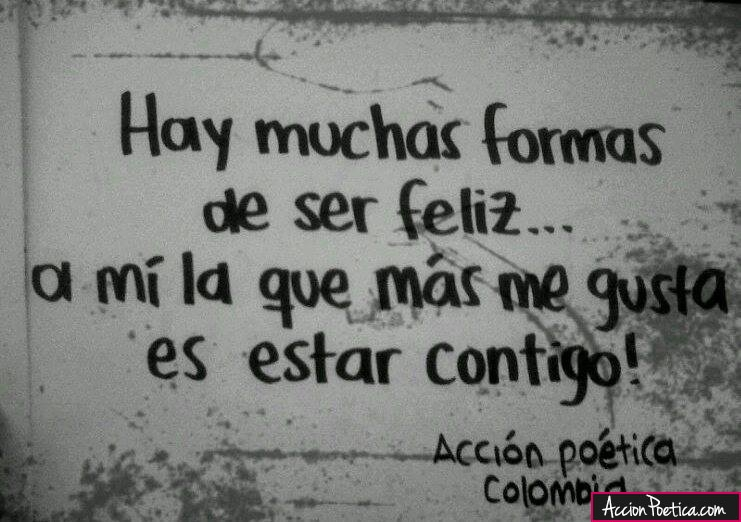 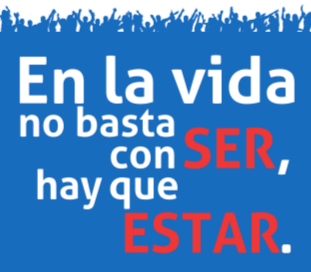 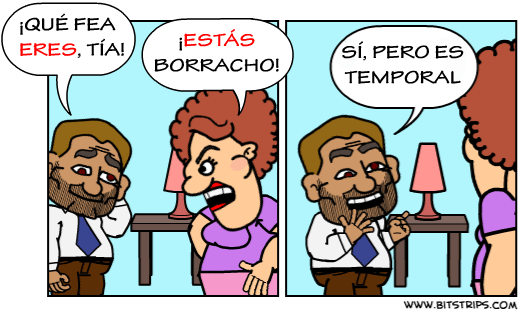 SER
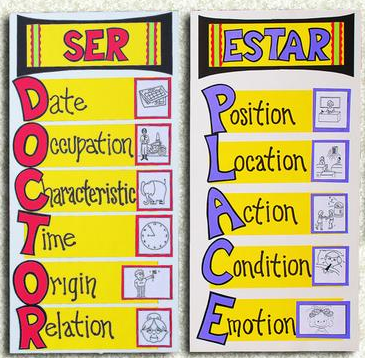 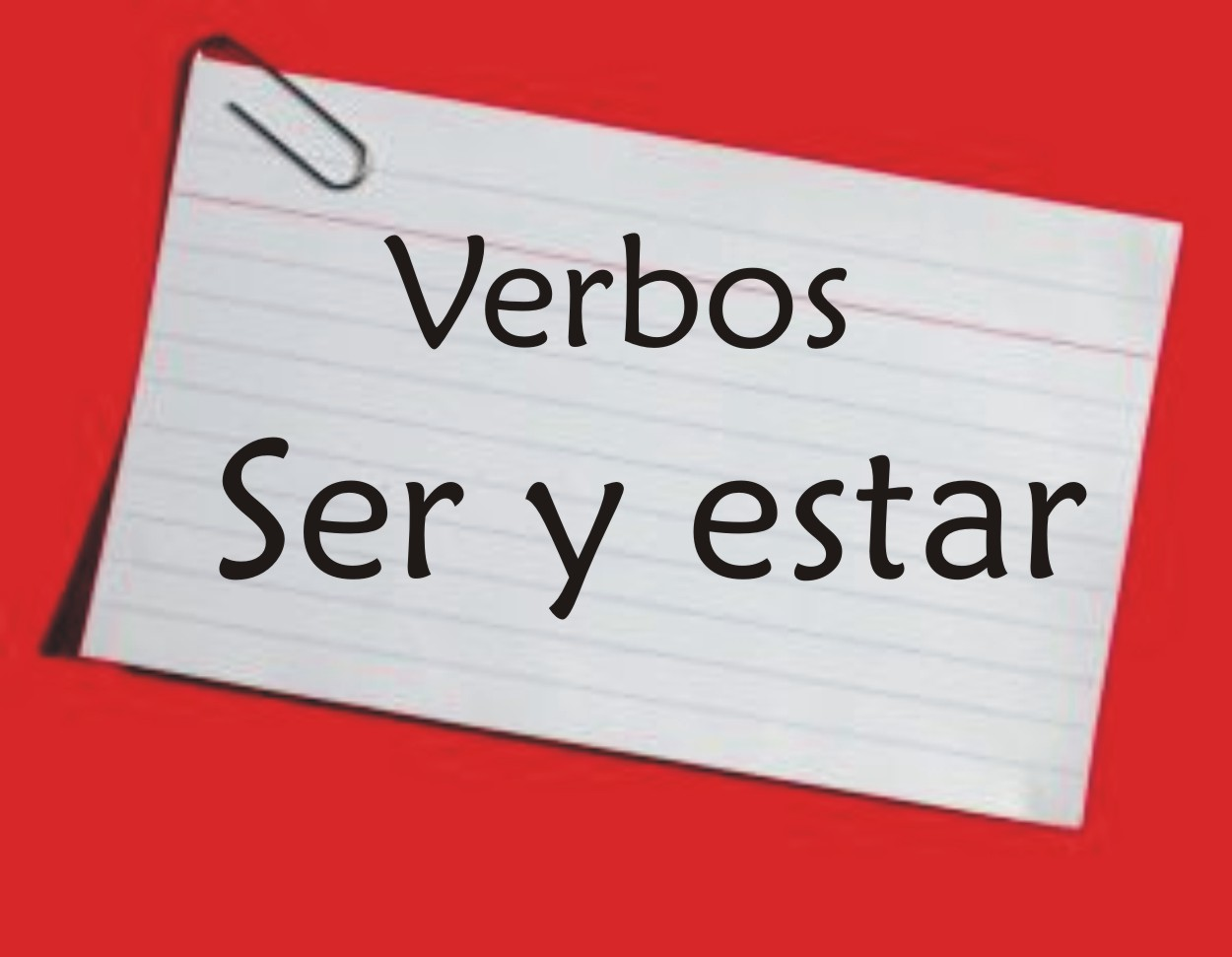 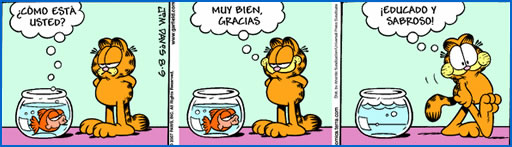 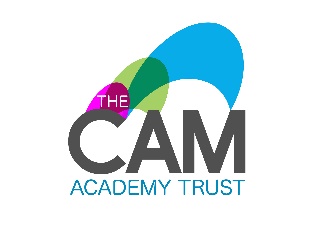 Presentation
Phonics
Elicitation of prior knowledge
New language in (familiar) context
Gestures
Songs and rhythm
Audio / video clips ( Give one, get one) 
Wordles
Text  Sentence  Word
Flipped learning
multi-modal
meaning-focused
varied
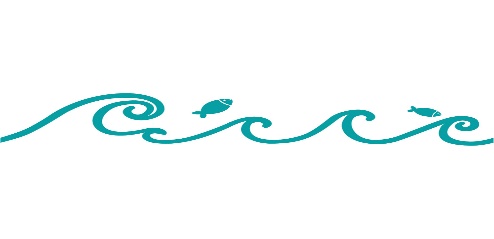 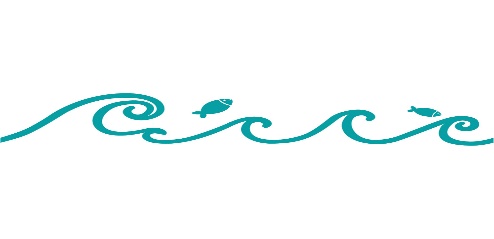 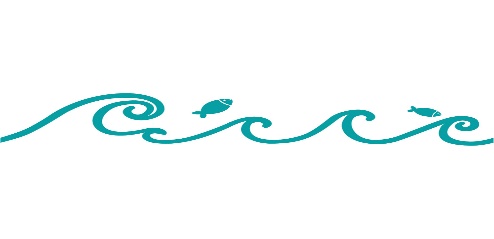 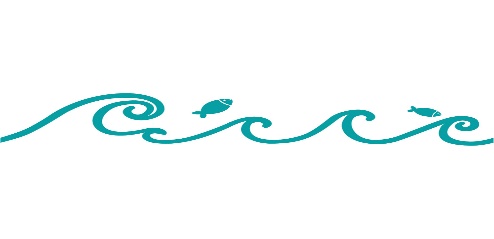 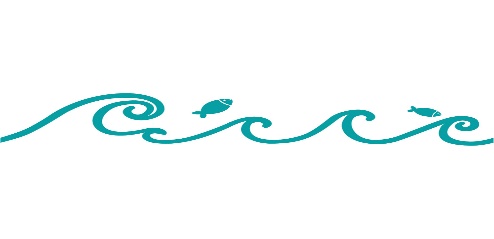 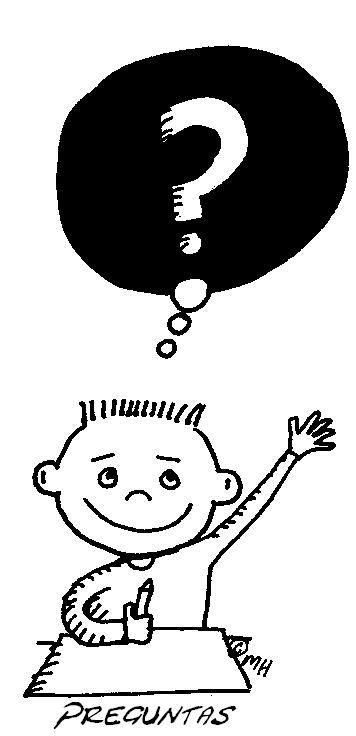 ¿Quién?
¿Con quién?
¿Cómo?
¿Por qué?
¿Qué?
¿Cuánto?
¿Dónde?
¿Cuántos?
¿Cuándo?
¿Cuál?
http://www.youtube.com/watch?v=iqCvE258vY0
[Speaker Notes: Teach the key question words with gestures.  See this video for suggested gestures.

http://www.youtube.com/watch?v=iqCvE258vY0]
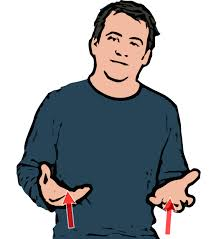 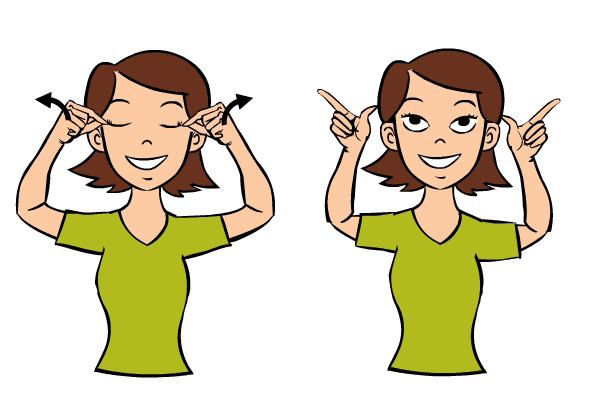 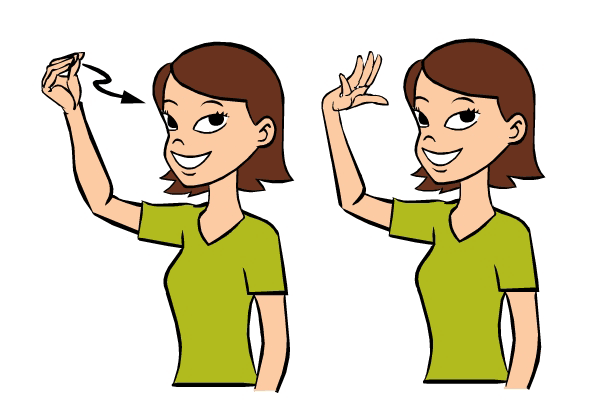 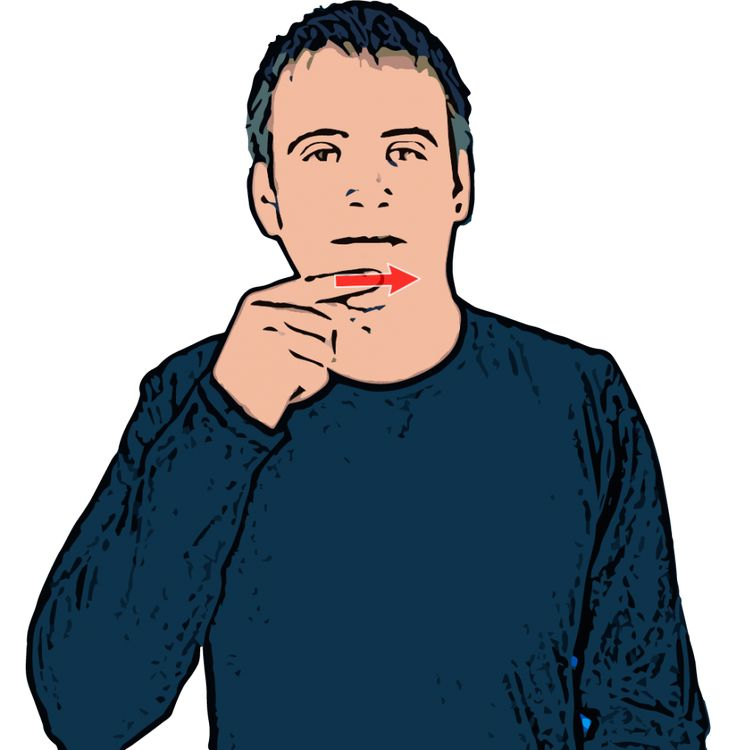 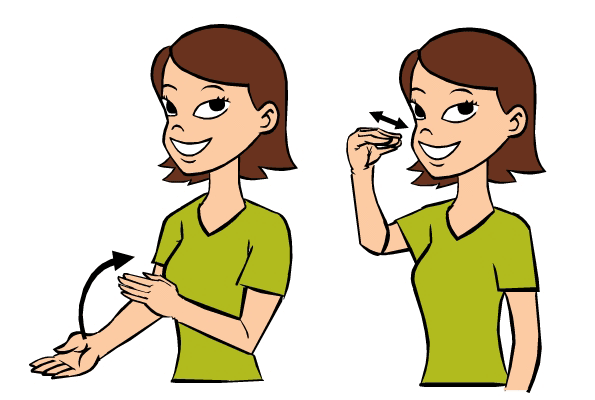 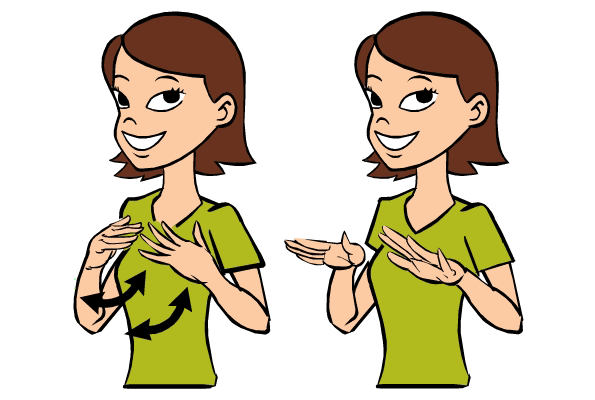 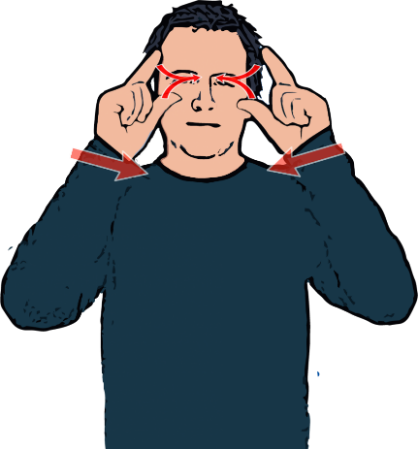 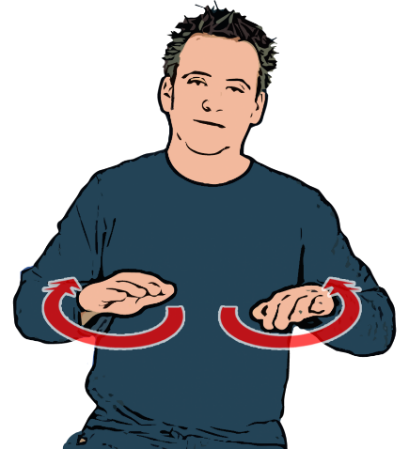 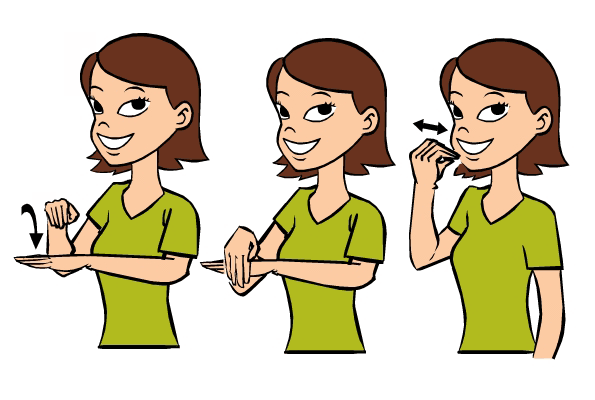 siempre
todos los días
…………………………………………………………
normalmente
a menudo
a veces
nunca
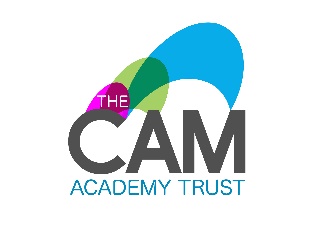 Presentation
Phonics
Elicitation of prior knowledge
New language in (familiar) context
Gestures
Songs and rhythm
Audio / video clips ( Give one, get one)
Wordles
Text  Sentence  Word
Flipped learning
multi-modal
meaning-focused
varied
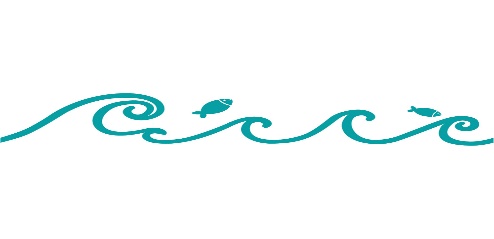 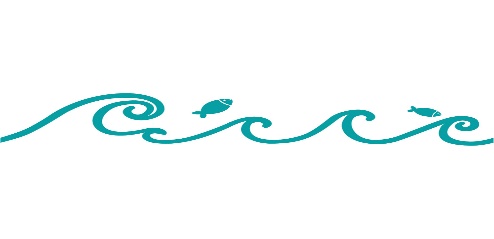 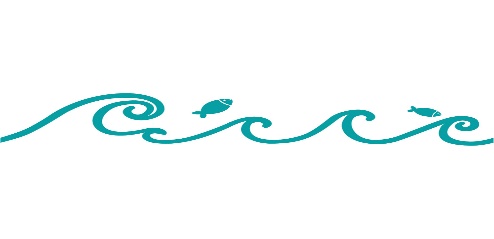 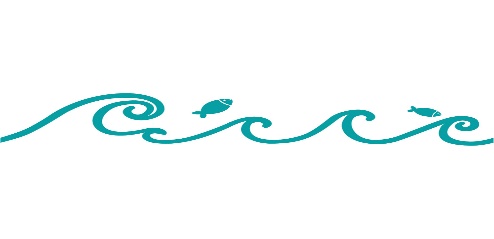 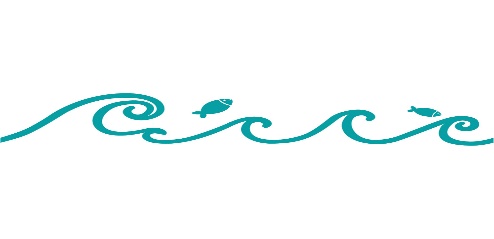 haben – to have
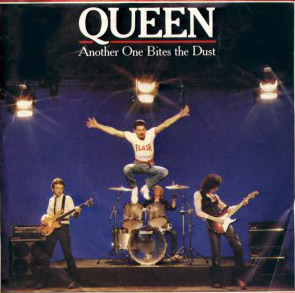 [Speaker Notes: Practising this verb to the rhythm of music (click on picture to activate) will reinforce it before pupils need to use it in next two slides. Check that pupils know what ‘ihr’ means in English. They always seem to think that it means ‘they’ for some reason.]
sein – to be
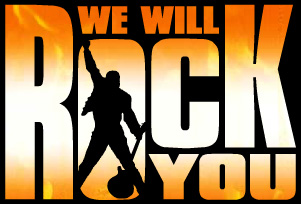 [Speaker Notes: Practising this verb to music (click on picture to activate) will reinforce it before pupils need to use it in next two slides.]
SER (to be)
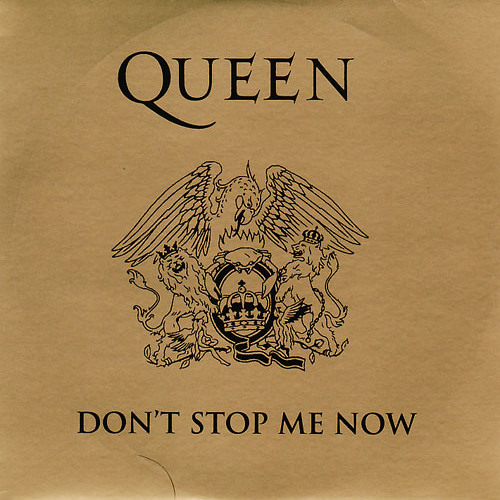 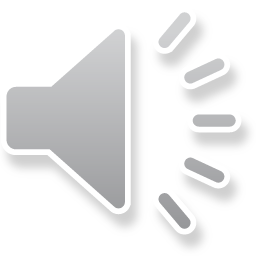 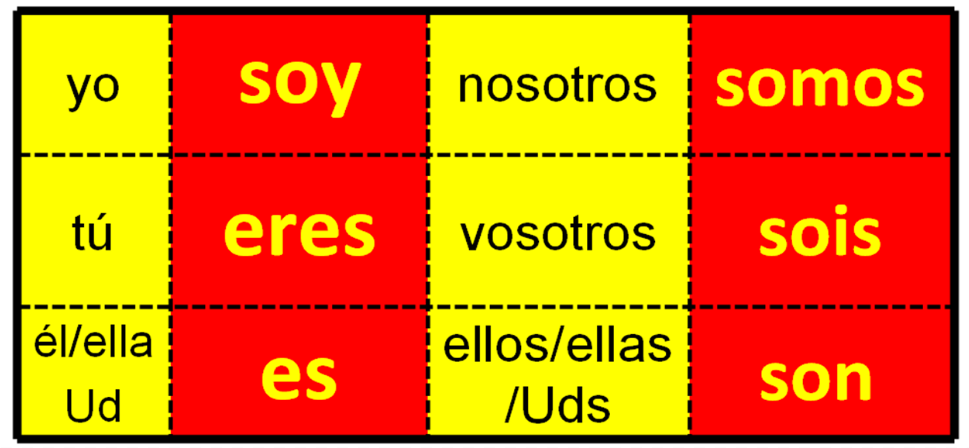 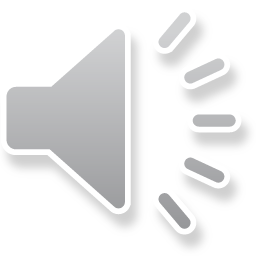 Thanks to Leigh McClelland for this gem 
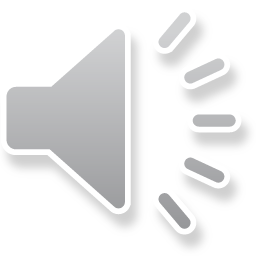 Estribillo: Cuidemos nuestro planeta. Cuidemos nuestro planeta. ¡Este planeta está en peligro! ¡Este planeta está en peligro! Cuidemos nuestro planeta. Cuidemos nuestro planeta. ¡Este planeta está en peligro! ¡Este planeta está en peligro! La contaminación del aire, de los ríos y de los mares es uno de los problemas más graves del mundo. Hasta que tomemos medidas para reducirla, ¡este hermoso planeta estará en peligro! 
Algunas compañías van a contaminar los ríos hasta que el gobierno las castigue. Mientras la gente eche desperdicios en lugares públicos, los problemas continuarán. 
Estribillo
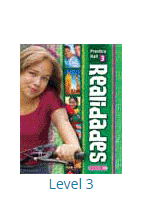 http://www.phschool.com/atschool/realidades/hiphop/level3/pdfs/L3_9A_lyrics_text.pdf
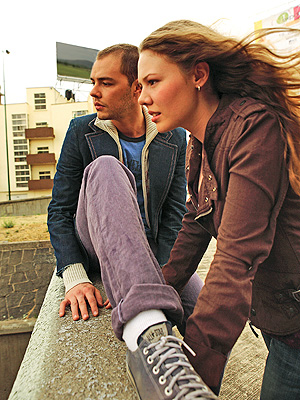 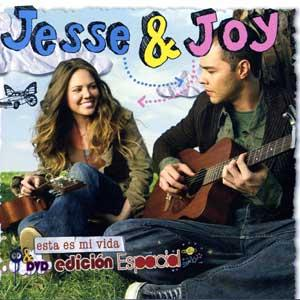 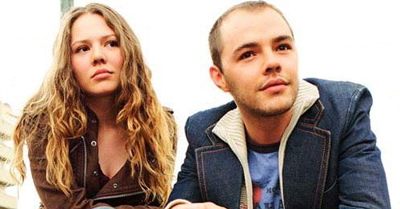 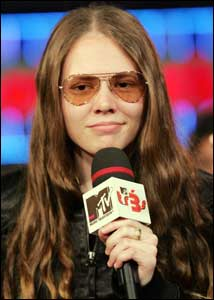 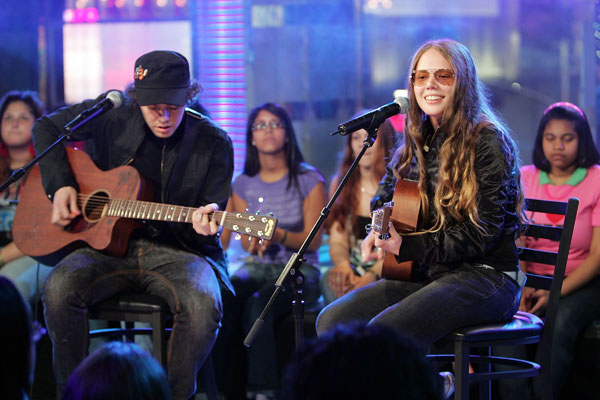 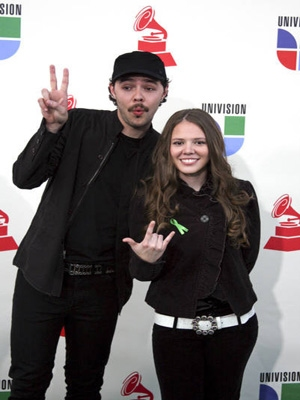 Ser o EstarNo puedo esperar más sin tenerte junto a míDesesperación es que no estés aquíQue no estés para verme caerNi me pueda tu voz levantarQue difícil se vuelve lograr respirarNo quiero serNo quiero hablarNo quiero estarSi tu no estás aquí
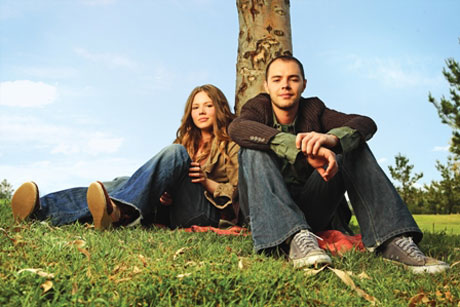 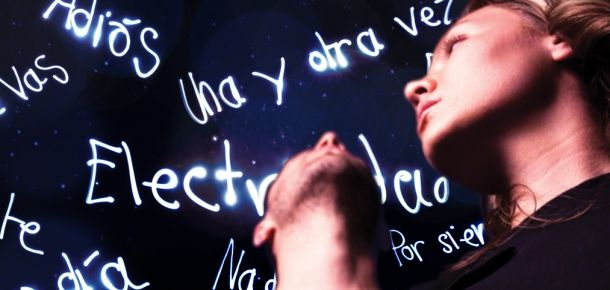 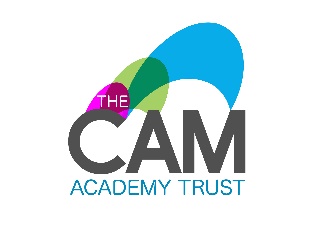 Presentation
Phonics
Elicitation of prior knowledge
New language in (familiar) context
Gestures
Songs and rhythm
Audio / video clips ( Give one, get one)
Wordles
Text  Sentence  Word
Flipped learning
multi-modal
meaning-focused
varied
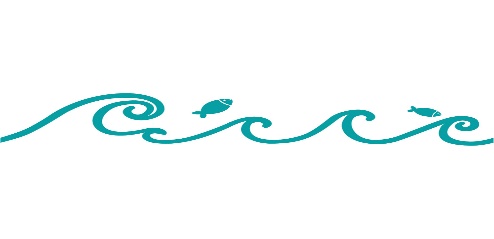 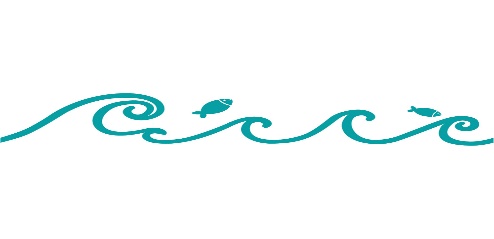 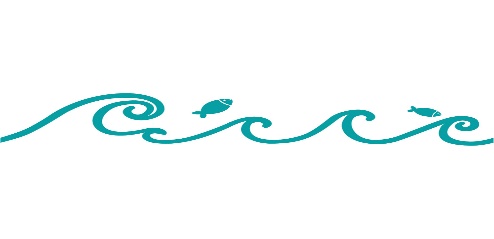 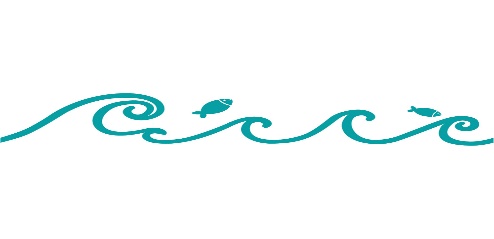 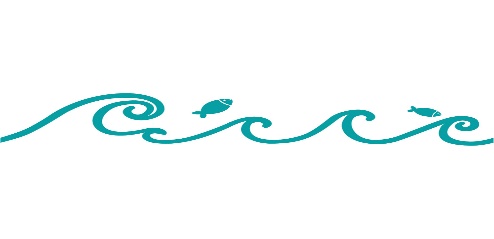 Sé feliz
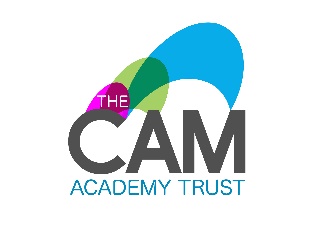 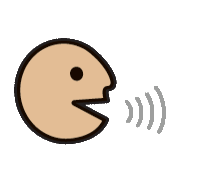 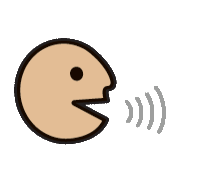 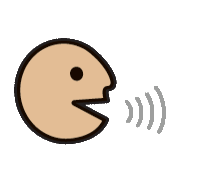 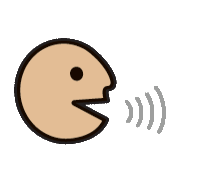 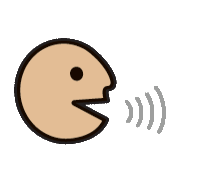 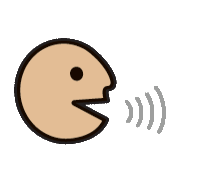 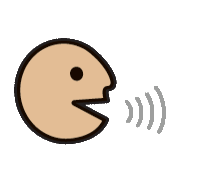 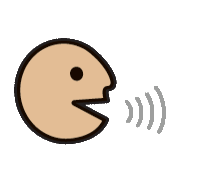 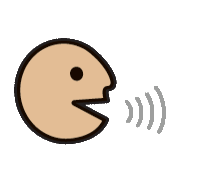 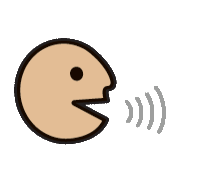 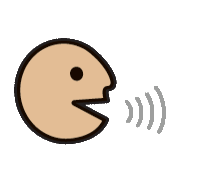 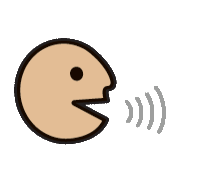 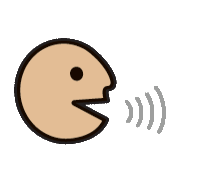 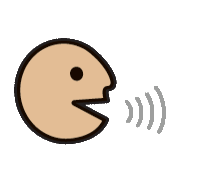 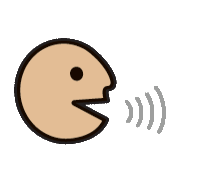 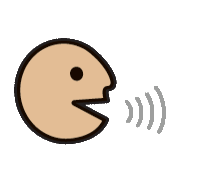 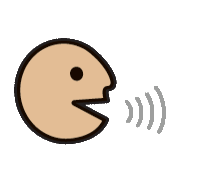 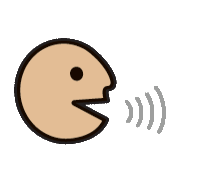 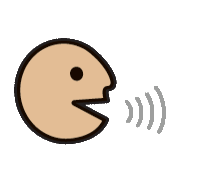 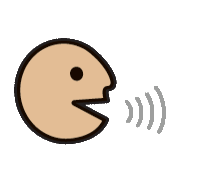 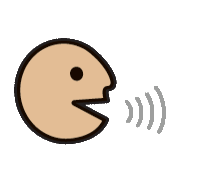 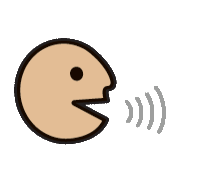 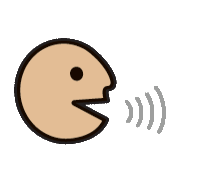 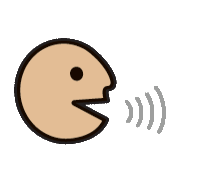 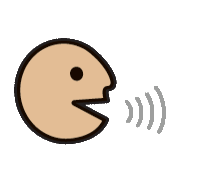 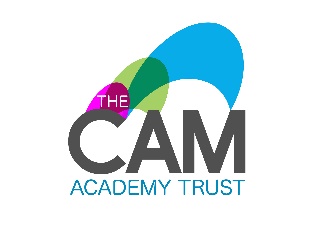 Presentation
Phonics
Elicitation of prior knowledge
New language in (familiar) context
Gestures
Songs and rhythm
Audio / video clips ( Give one, get one)
Wordles
Text  Sentence  Word
Flipped learning
multi-modal
meaning-focused
varied
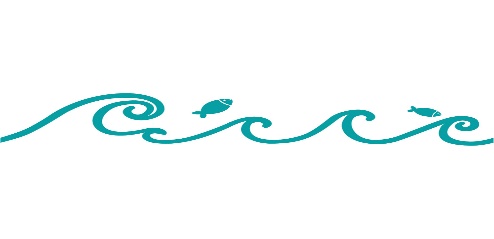 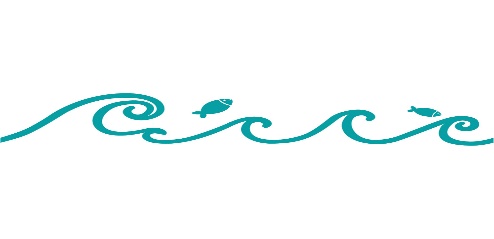 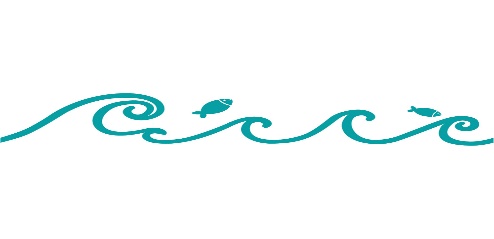 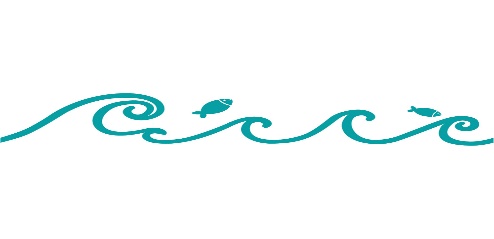 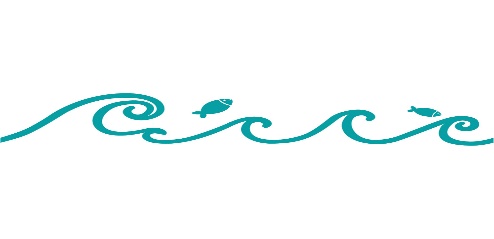 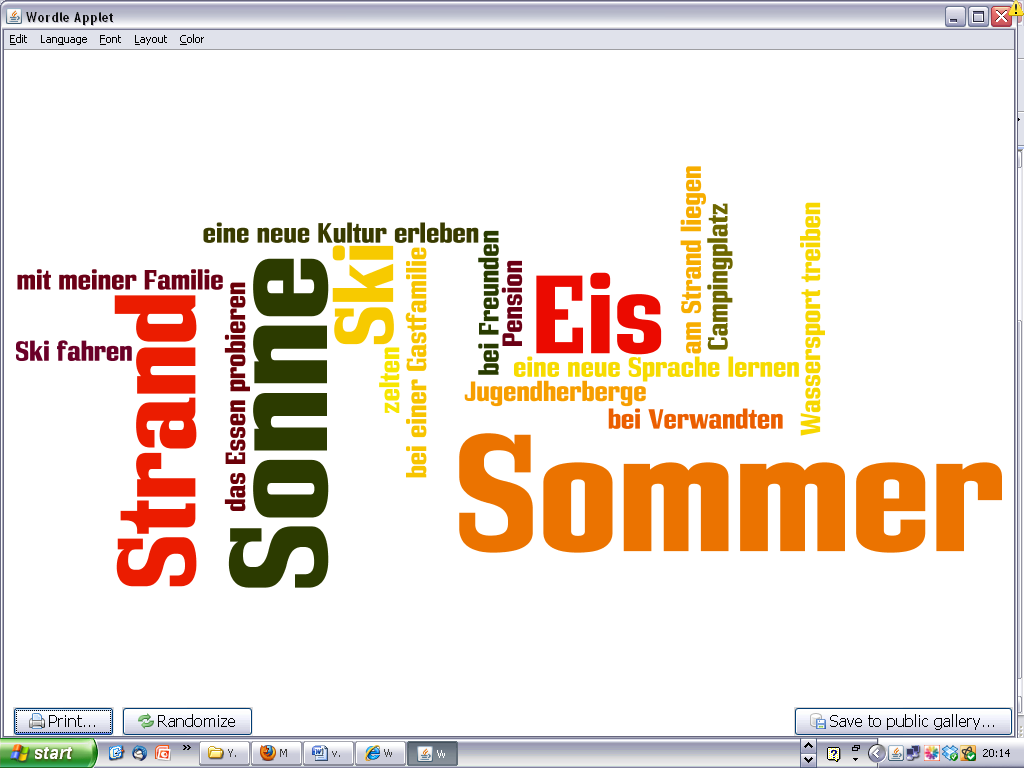 www.wordle.net
Before I used to live in Hardwick but now I live in Cambourne.
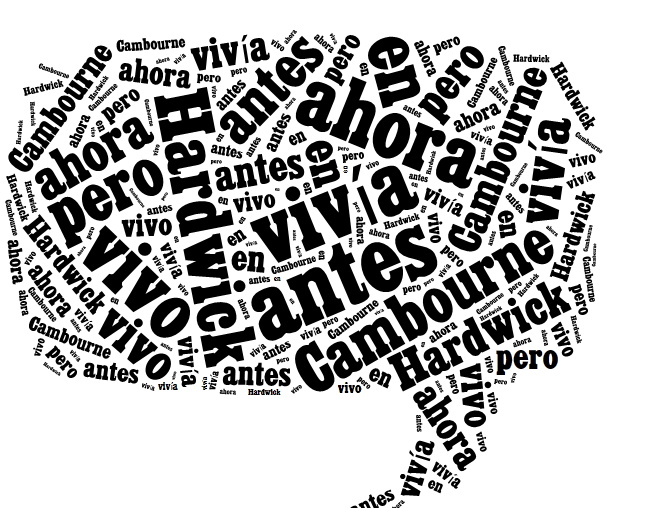 Antes vivía en Hardwick pero ahora vivo en Cambourne.
http://www.tagxedo.com/
The bad thing is that there’s not a lot going on.
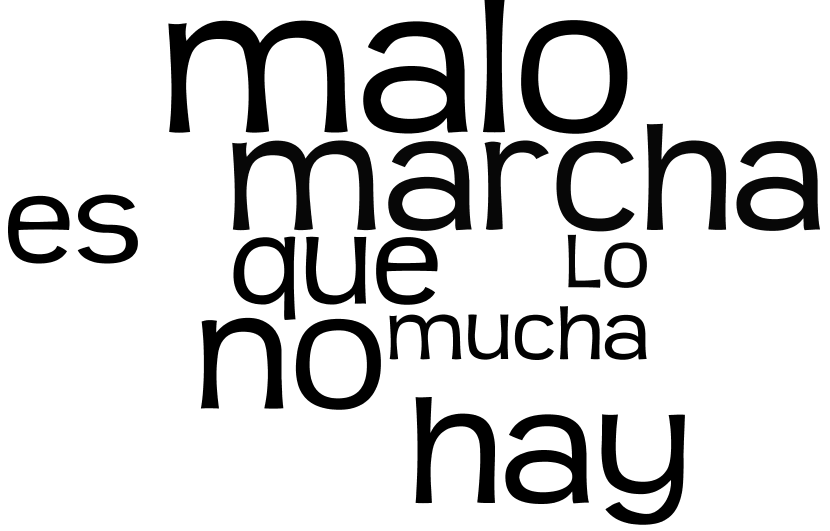 Lo malo es que no hay mucha marcha.
[Speaker Notes: www.wordle.net]
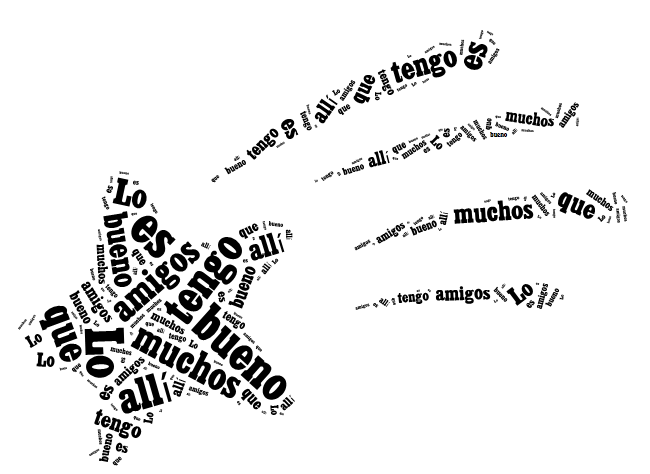 The good thing is that I have lots of friends there.
Lo bueno es que tengo muchos amigos allí.
[Speaker Notes: www.tagxedo.com]
Comberton is smaller than Cambridge but it is quiet and very pretty.
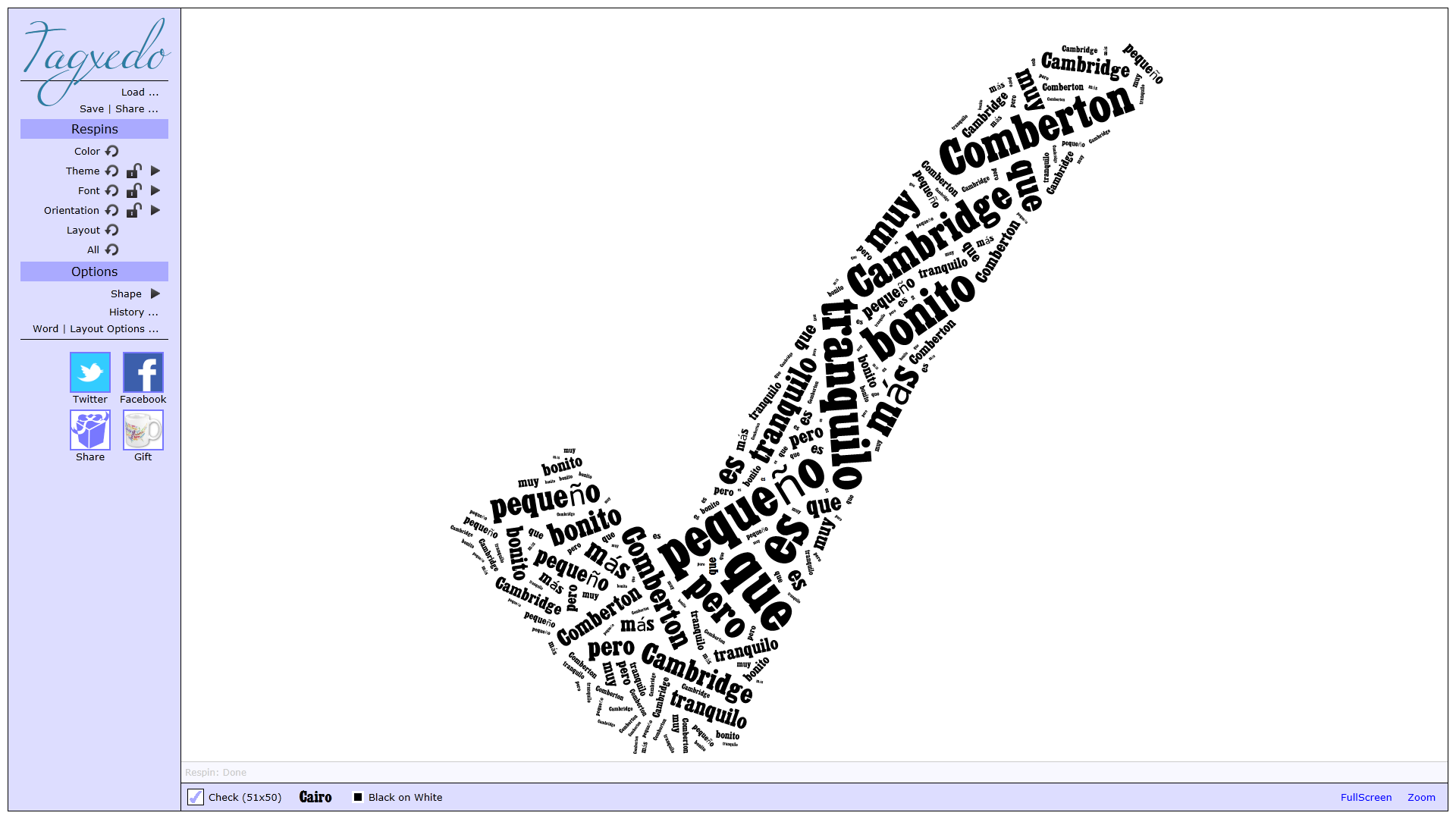 Comberton es más pequeño que Cambridge pero es tranquilo y muy bonito.
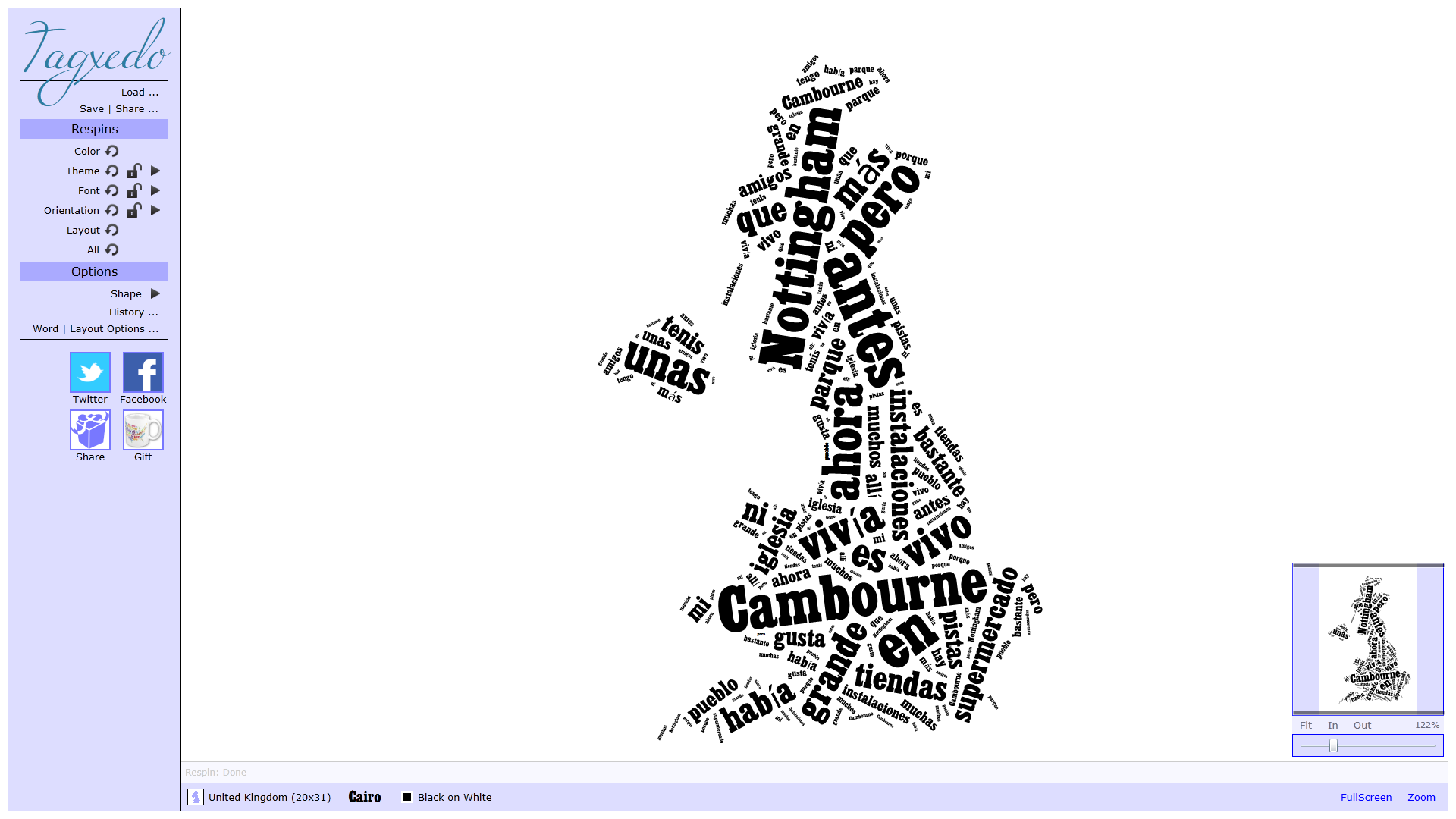 Before I used to live in Nottingham but now I live in Cambourne.  Nottingham is bigger than Cambourne.  Before in Cambourne there were not many shops or facilities but now there is a supermarket, a church, a park and some tennis courts.  I like my town quite a lot because I have lots of friends there.
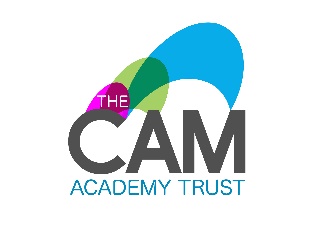 Presentation
Phonics
Elicitation of prior knowledge
New language in (familiar) context
Gestures
Songs and rhythm
Audio / video clips ( Give one, get one)
Wordles
Text  Sentence  Word
Flipped learning
multi-modal
meaning-focused
varied
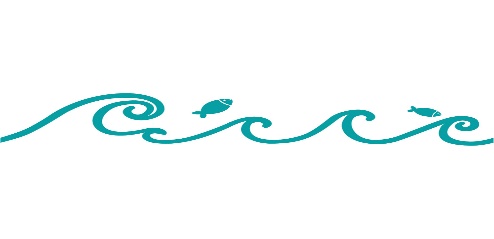 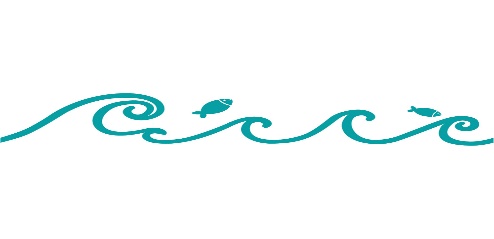 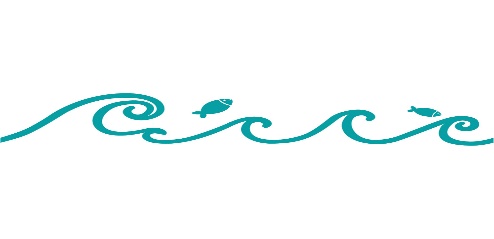 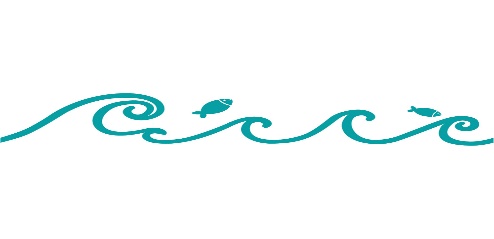 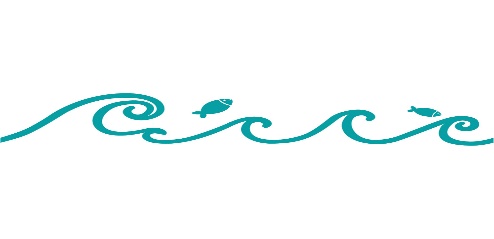 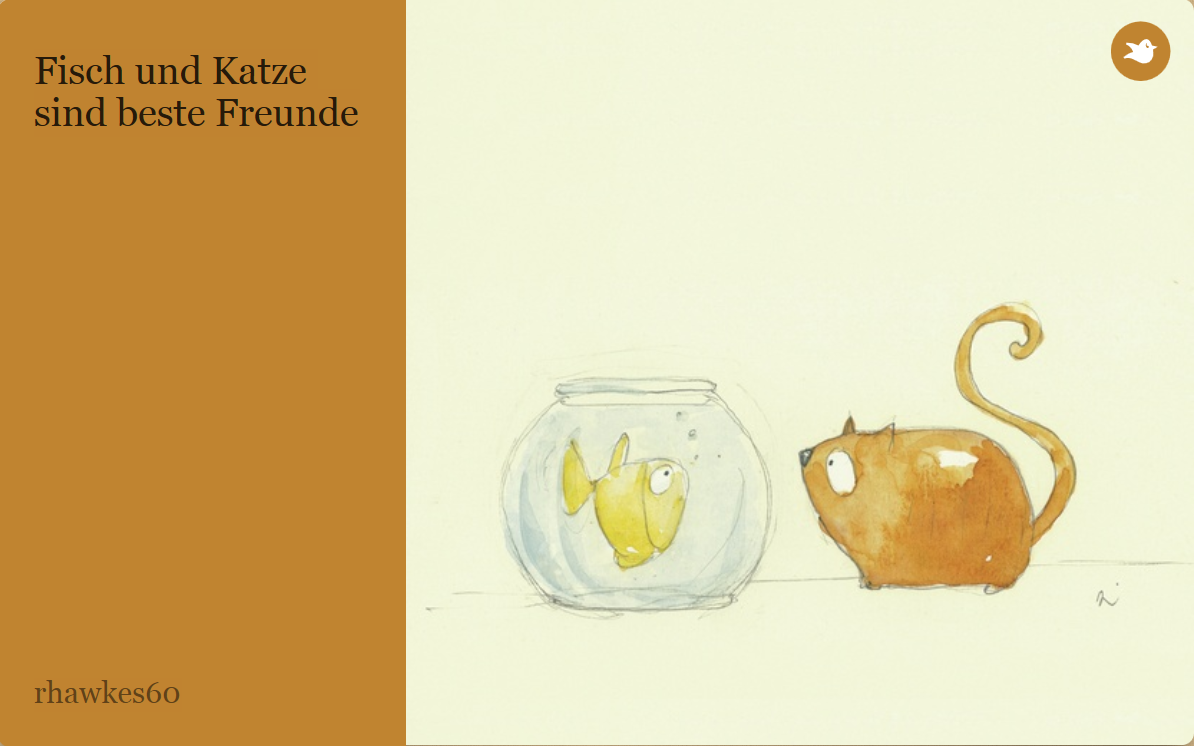 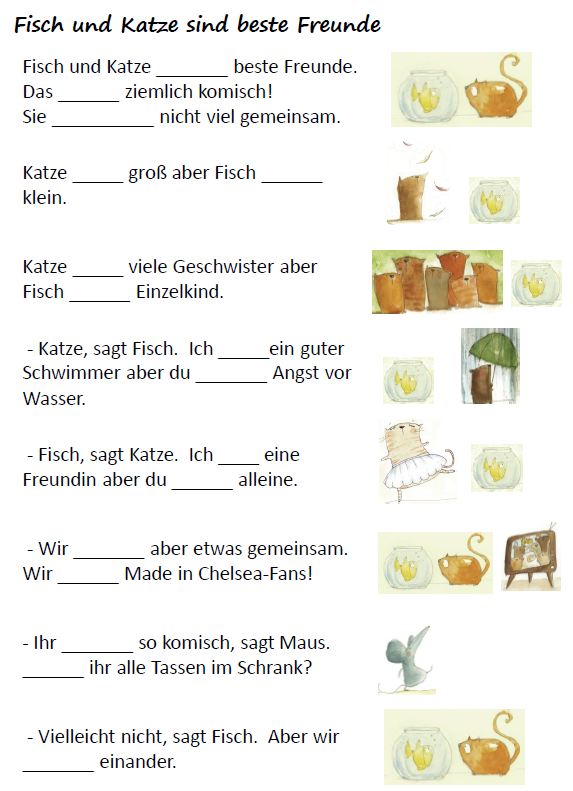 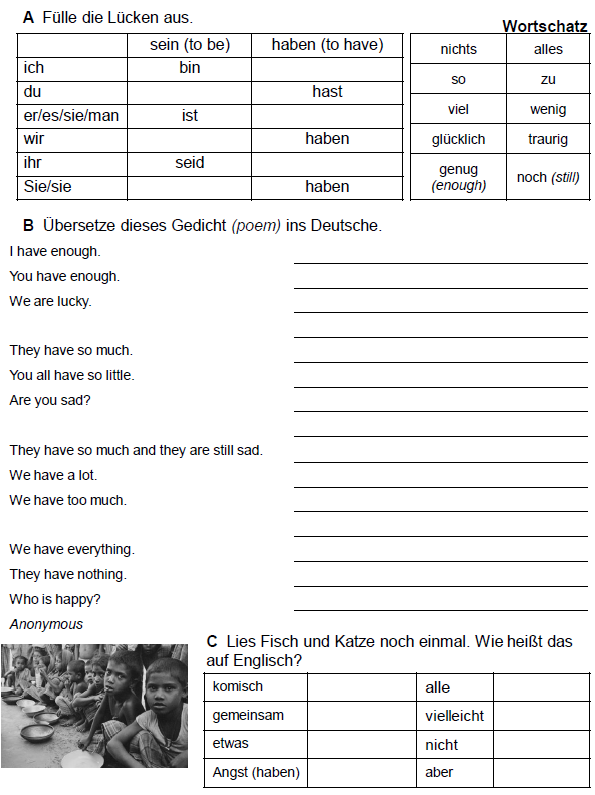 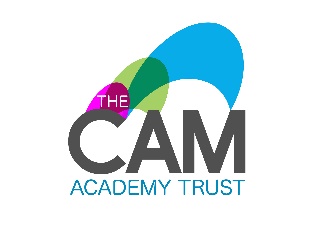 Presentation
Phonics
Elicitation of prior knowledge
New language in (familiar) context
Gestures
Songs and rhythm
Audio / video clips ( Give one, get one)
Wordles
Text  Sentence  Word
Flipped learning
multi-modal
meaning-focused
varied
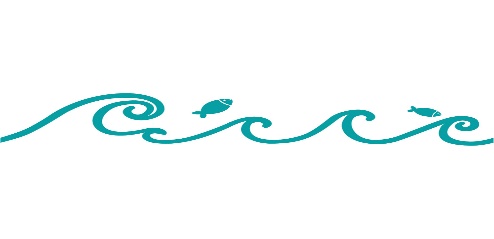 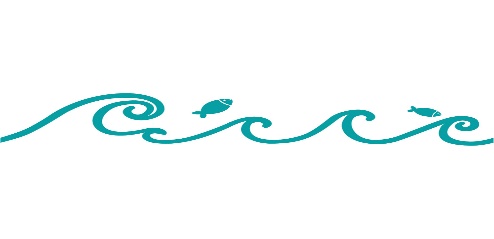 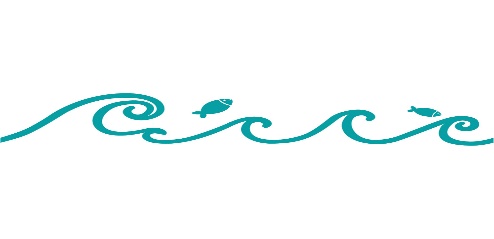 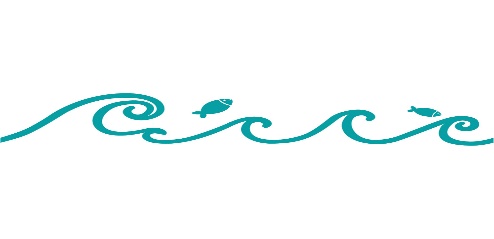 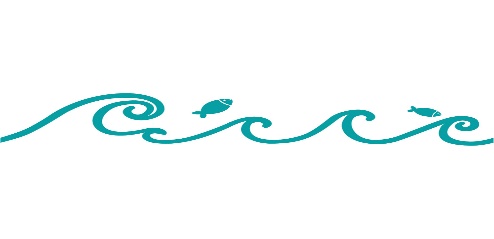 Deberes
Learn these 15 words/phrases.
https://quizlet.com/162716839/mi-vida-en-el-insti-week-3-vocabulario-1-flash-cards
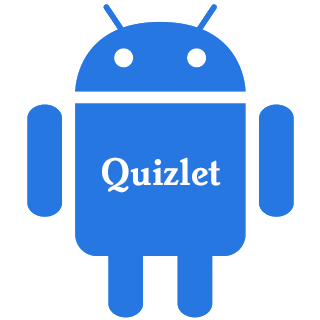 Vocabulary
 - Minimum 15 words each week to learn 
- Always on Quizlet (all vocabulary from each module is also there)
 - Learn little and often
 - Spend 30 – 60 minutes per week on vocabulary learning
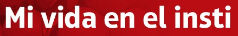 Deberes
Learn these 15 words/phrases.
https://quizlet.com/162716839/mi-vida-en-el-insti-week-3-vocabulario-1-flash-cards
Inicio
60 segundos
60
45
30
15
0
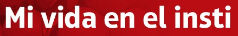 [Speaker Notes: Spanish into English first, then English into Spanish.
Timer to ensure that this activity is brisk!]
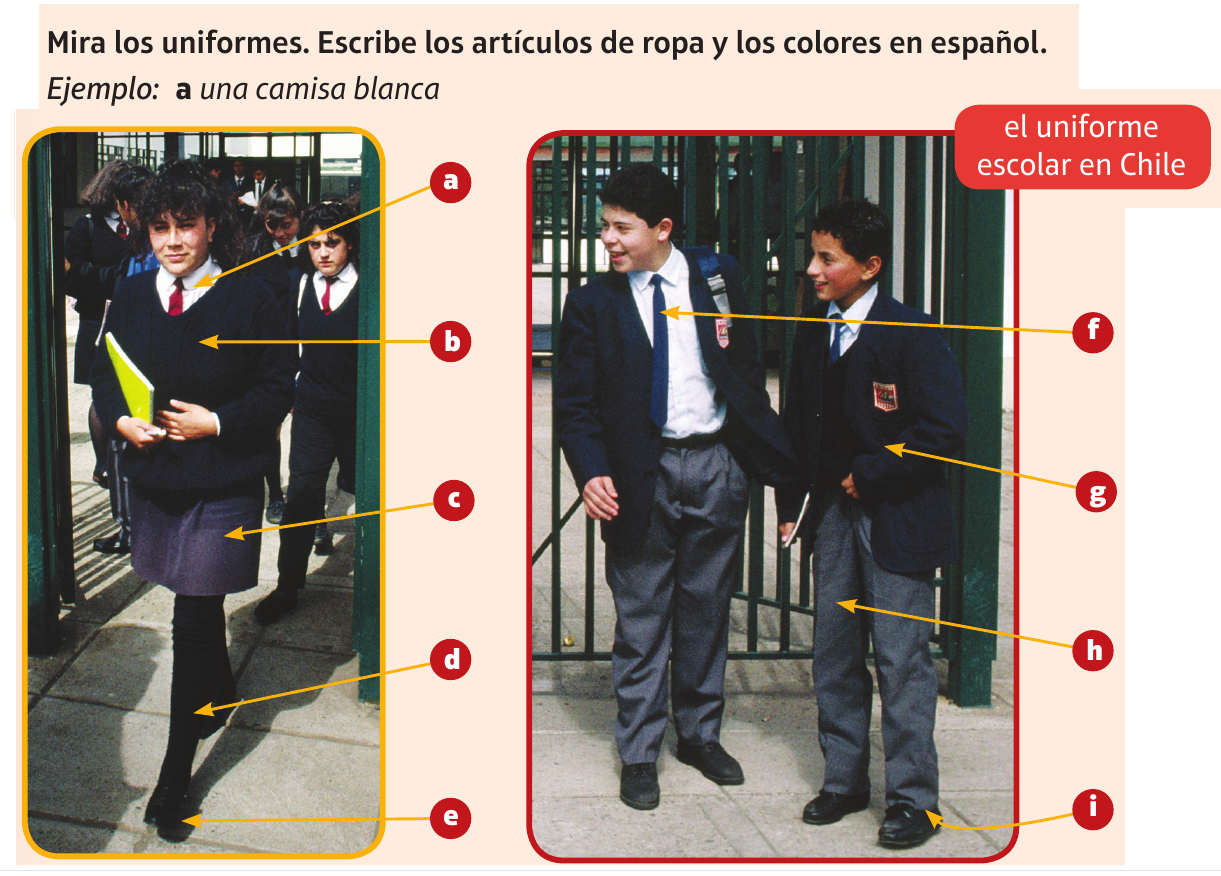 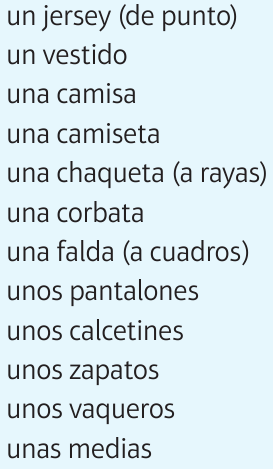 unas medias negras
una chaqueta azul (oscuro)
un jersey negro
unos zapatos negros
unos pantalones grises
una corbata azul (oscuro)
una falda gris
unos calcetines..?
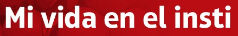 [Speaker Notes: The aim of this task is a revision of clothes and reminder of the need to agree and position adjectives.If it has been a long time since students did clothes vocabulary, it would be a good idea to set this as flipped learning ahead of the lesson.  See the link within the SOW for this vocabulary.
b.  This could be dark blue or black – accept azul oscuro…]
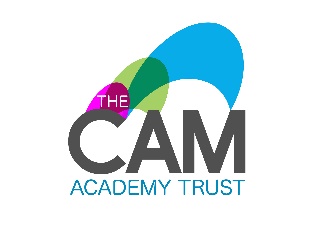 Practice
with support  from memory
effective, engaging and enjoyable
meaning-focused
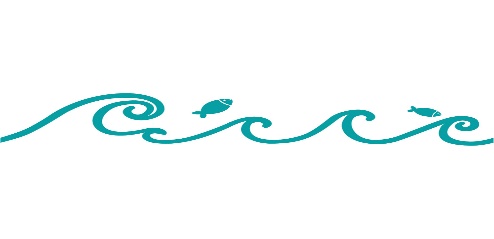 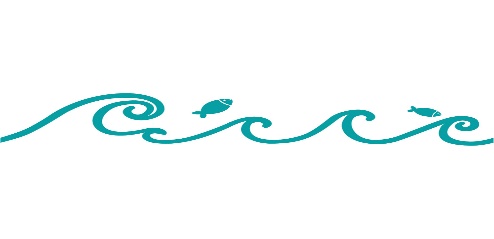 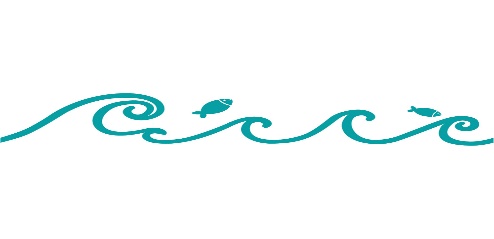 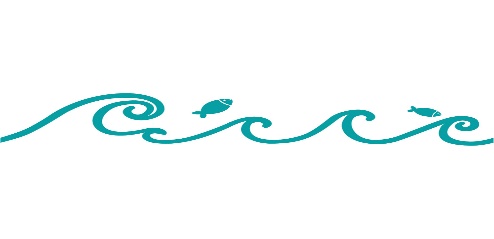 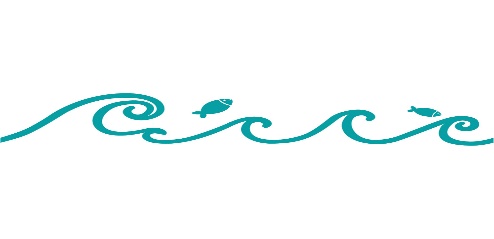 [Speaker Notes: Salter’s (1989) observation that language ‘practice’ should lead to language ‘use’ but doesn’t, sums up neatly the typical picture in most secondary language classrooms. 
We have to be very careful therefore that the practice stage is optimum – it needs to progress from supported to unsupported, and to lead towards automatization without severing the link with meaning. It must not allow repetition / rote learning which loses track of the meaning of the language.]
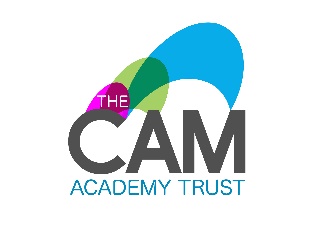 A few principles
To retain knowledge it must be made meaningful
Proficiency requires practice
Where ‘rote learning’ (automatization) is necessary, connect it to meaning as much as possible
Ensure practice is engaging and purposeful
Adapted from Daniel Willingham’s book, Why Don’t Students Like School?
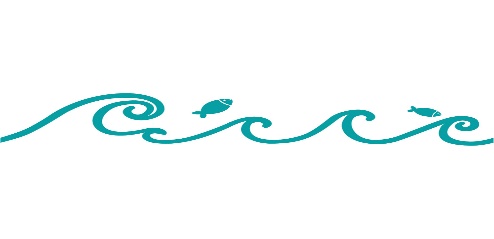 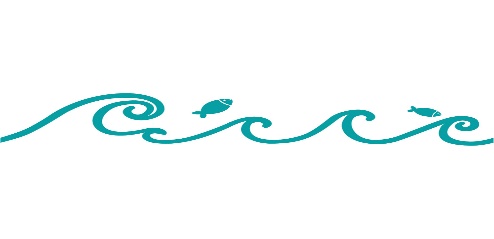 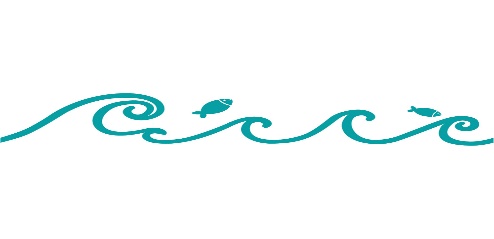 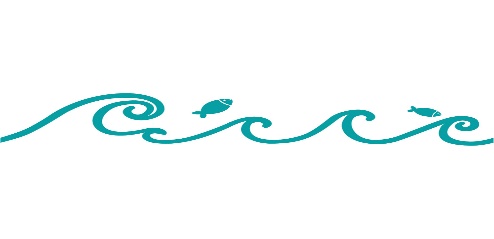 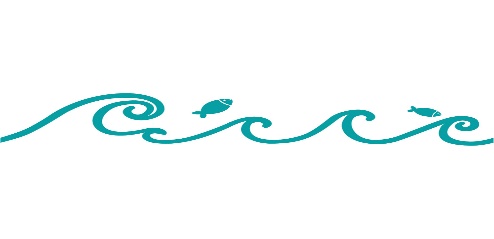 ¿Adónde fuiste de vacaciones?
Fui a…………….con….
¿Cuándo fuiste?
Fui en…
¿Cómo fuiste?
Fui ……………..
Lo pasé bomba…
Lo pasé bomba…
Lo que más me gusto fue…
Lo que más me gustó fue…
Sin embargo, un inconveniente fue…
Sin embargo, un inconveniente fue…
Al fin y al cabo fue una experiencia inolvidable.
Al fin y al cabo fue una experiencia inolvidable.
Inicio
60 segundos
60
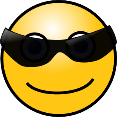 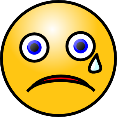 45
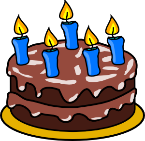 30
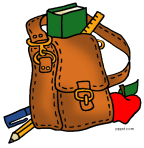 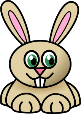 15
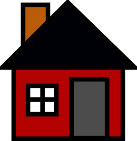 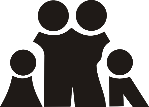 0
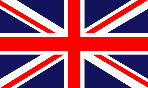 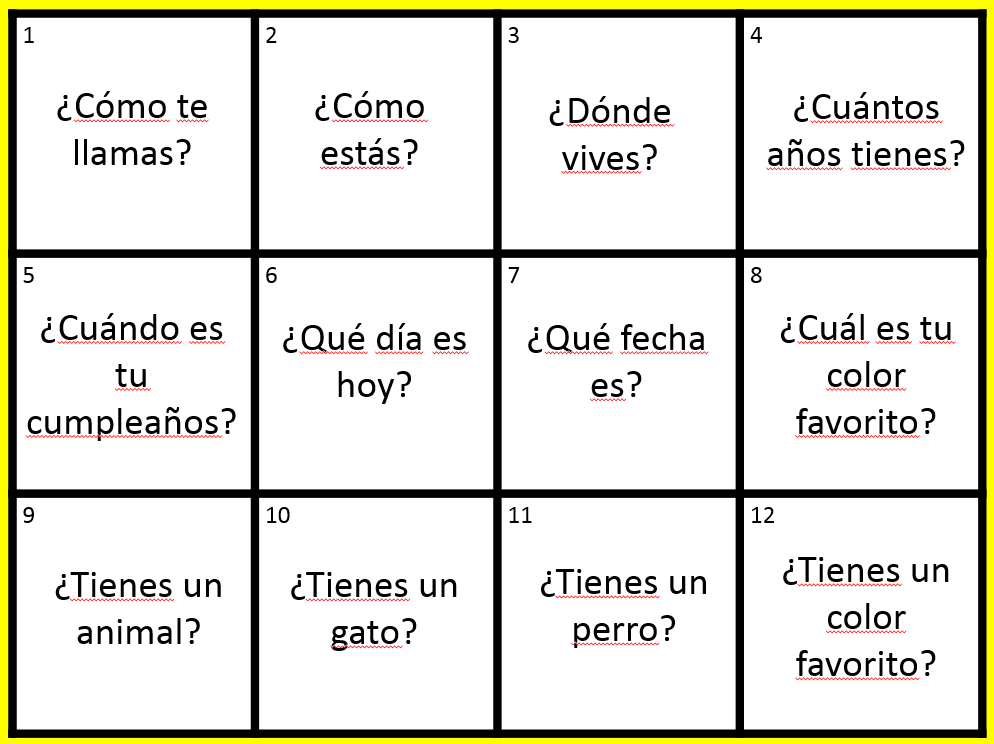 Trabaja en tándem
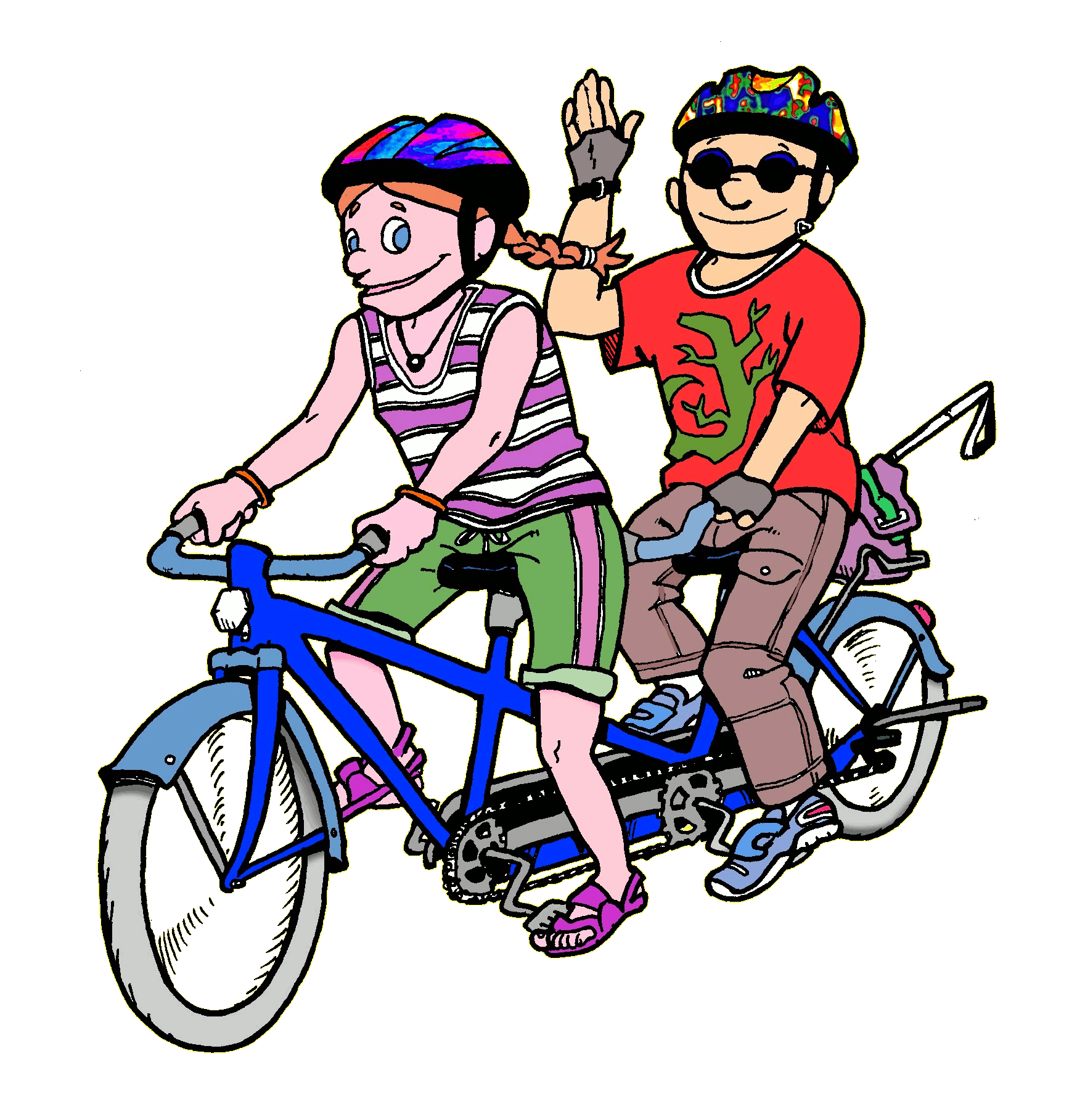 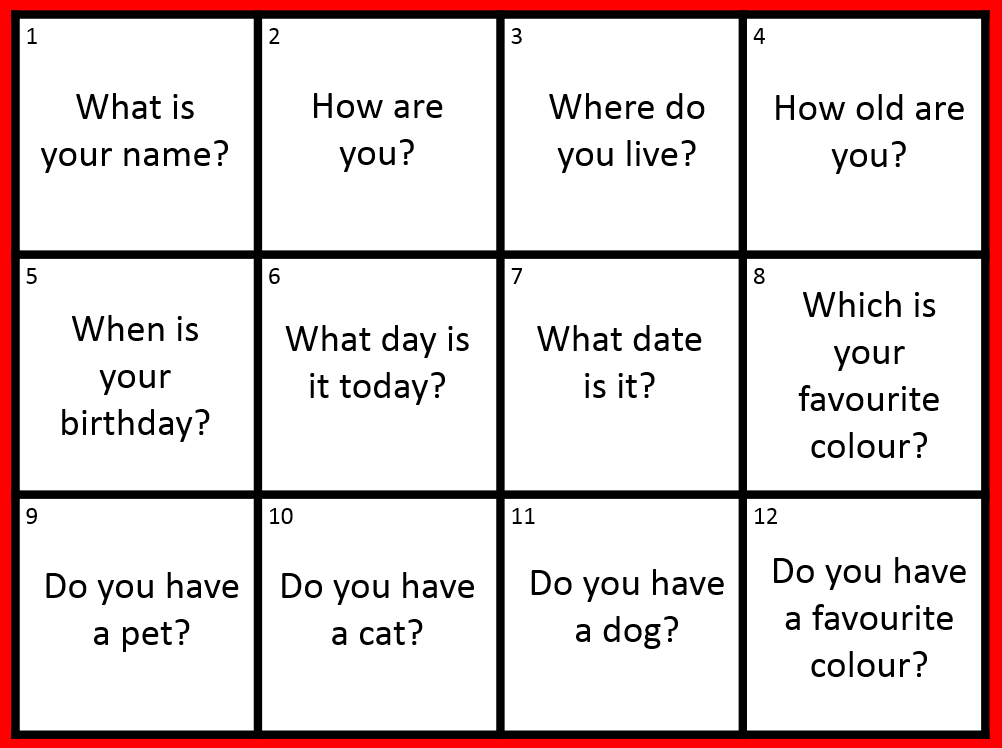 ¡Pregunta!
¡Pregunta!
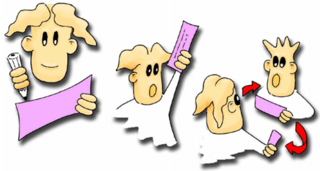 ¡Intercambia!
¡Qué guay!
¡Genial!
¡Fenomenal!
¡Bien hecho!
¡Buen acento!
Quiz – Quiz  - Trade
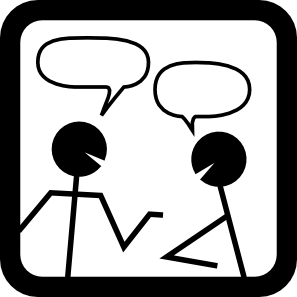 Encuentra a la persona que…
1.  vive en Hardwick
2.  tiene su cumpleaños en marzo3.  habla otro idioma (aparte del inglés) en casa
4.  tiene segundo nombre que empieza con la letra ‘S’
[Speaker Notes: The Find Someone Who taskIf you want to simplify this, just leave out question 4, which is the most different/new of them all.]
SAY SOMETHING DIFFERENT
J’habite dans un village.
Chez nous il y a beaucoup de pollution.
À Cambridge on peut faire les magasins.
Le weekend on va souvent au centre de loisirs.
Mon frère va normalement au stade.
Mes copains vont à la piscine.
[Speaker Notes: Students have to change something in the sentence – it could be one detail, it could be the whole thing, it could be adding an additional detail to ‘grow’ the sentence.  
Do this one as an activity with the delegates.]
1
2
3
Estoy
Tengo
Hola, me llamo
5
4
y
Tengo
Mi cumpleaños es el
7
6
Vivo en
con
9
8
y hablo
Soy
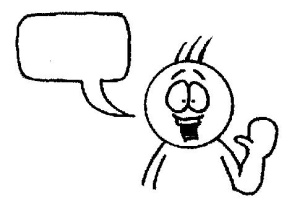 10
En el futuro me gustaría vivir en
1
2
3
Estoy…
Tengo…
Hola, me llamo…
5
4
y…
Tengo…
Mi cumpleaños es el…
7
6
Vivo en…
con…
9
8
y hablo…
Soy…
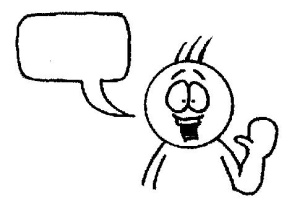 10
En el futuro me gustaría vivir en…
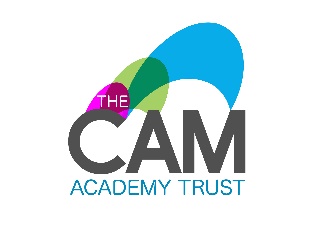 Production
use in real communication
combine and re-combine with other elements
long-term retention
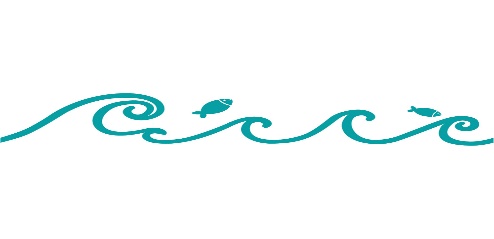 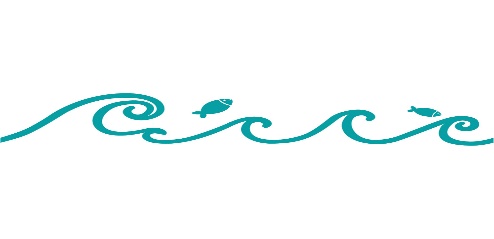 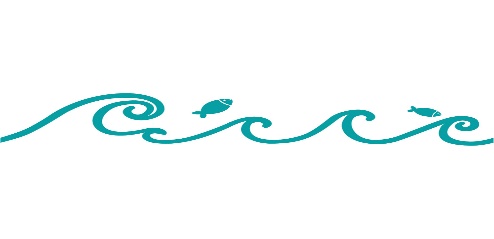 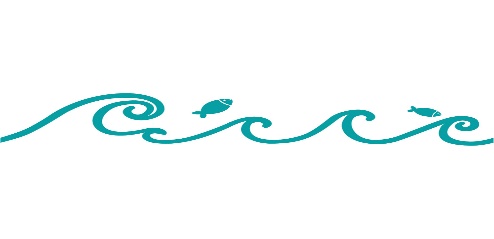 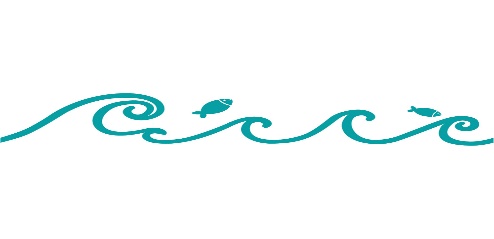 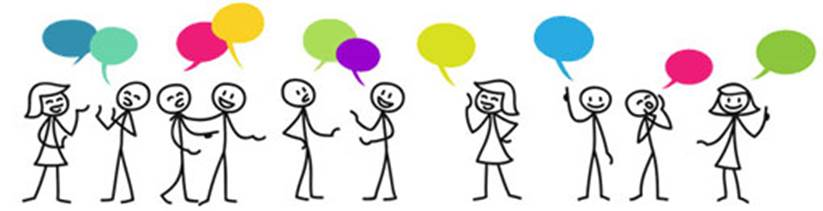 speaking lines
speed dating
reading races
create class assessments
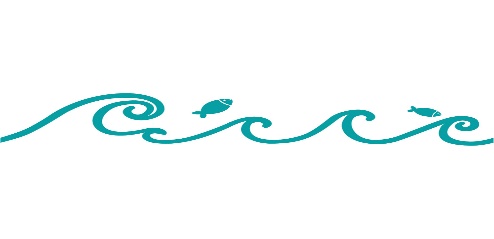 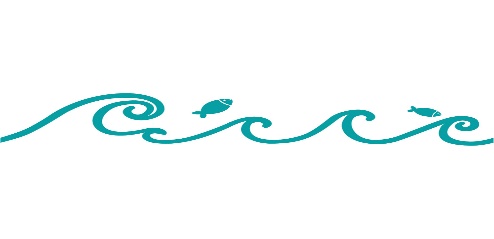 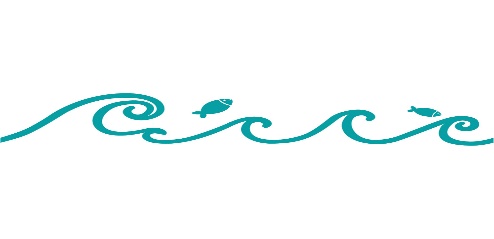 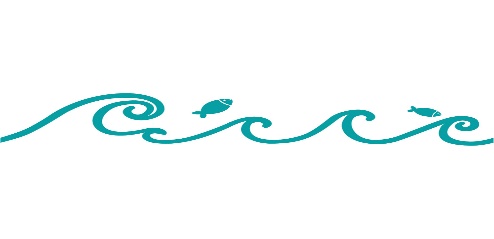 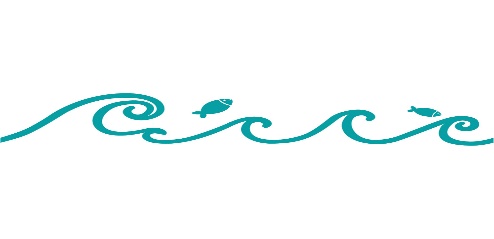 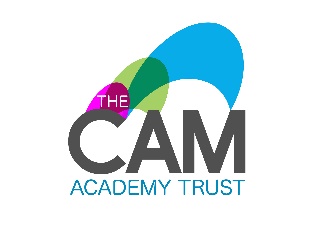 Play
Slap the board
0s and Xs
Kim’s game
Mastermind
Battleships
Connect 4
Treasure hunt / Points
Inverse bingo / strip bingo
Gap-fill relay
Telepathy
Wipe out
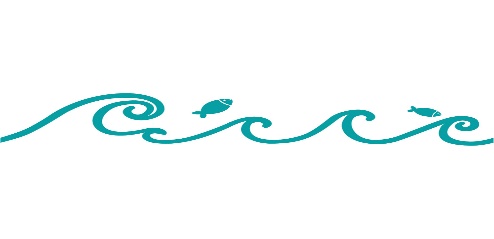 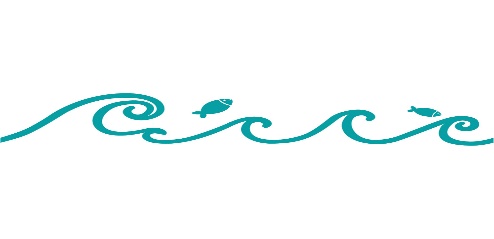 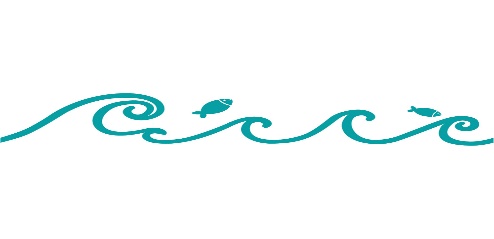 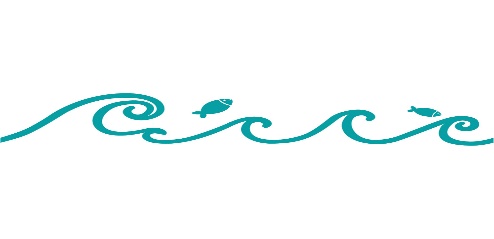 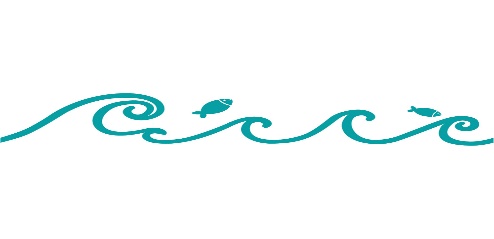 pude
pudimos
pude
pudimos
pudisteis
pudisteis
pudieron
pudiste
pudieron
pudiste
pudieron
pudo
pudo
Gap-fill relayGood for: plenary, focus on key words/verb forms, understanding at sentence level
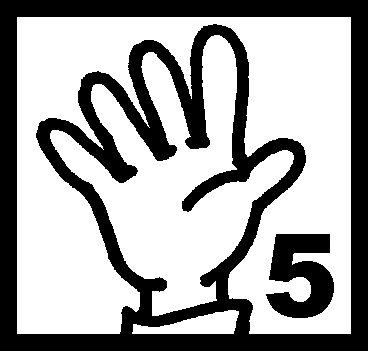 Take
Preparation and Instructions:
Create two different texts with key language from the lesson, which fit side by side onto one PPT slide – divide the slide with a line down the middle to make it clear that there are two teams.
Create the same number of gaps in each text.
Give the first member of each team a pen. Each person has to fill in one word and pass the pen to someone else in their team.
The winning team is the one that fills in all the gaps correctly, first.
Variations:
Use a jigsaw translation text (i.e. some English / some TL gaps).
Use a verb table with key verbs in different tenses.
Use either an English text for translation into the TL, or a TL text that pupils have to translate into English.
Use a text in one tense that pupils have to translate into another.
Consider:
Involve all pupils in using the TL during the task by prompting them to encourage their teams (see prompts on sample slide).
The teacher keeps track of both texts and wipes off any incorrect answers to ensure that students re-consider their answers if they have got it wrong.
¡Hola!  ¿Cómo estás?  Soy Elena y soy del Perú. 
¿Te gusta la música ______? 
No me ______ la música rap porque es __________. 
¿Qué tipo de ______ te gusta? Toco la zampoña y el ________, que es un tipo de tambor.  
Y tú, ¿Tocas un ________ ? ¿Prefieres _____________ o Little Mix?Yo __________ One Direction.¡Hasta luego!
Elena
¡Hola!  Soy Manuel y soy de España. 
¿Qué tipo de ______ te gusta?  ¿Te ______ la música pop?  
Me gusta mucho _______ es alegre.  
¿Sabes ________ el piano?  Yo no, pero sé tocar la _________.  ¿Qué __________ tocas?  ¿Prefieres Justin Bieber o _____________?Yo __________ Katie Perry.¡Adiós!
Manuel
¡Bien!
¡Genial!
¡No! Es falso.
¡Perfecto!
¡Fenomenal!
¡Rápido!